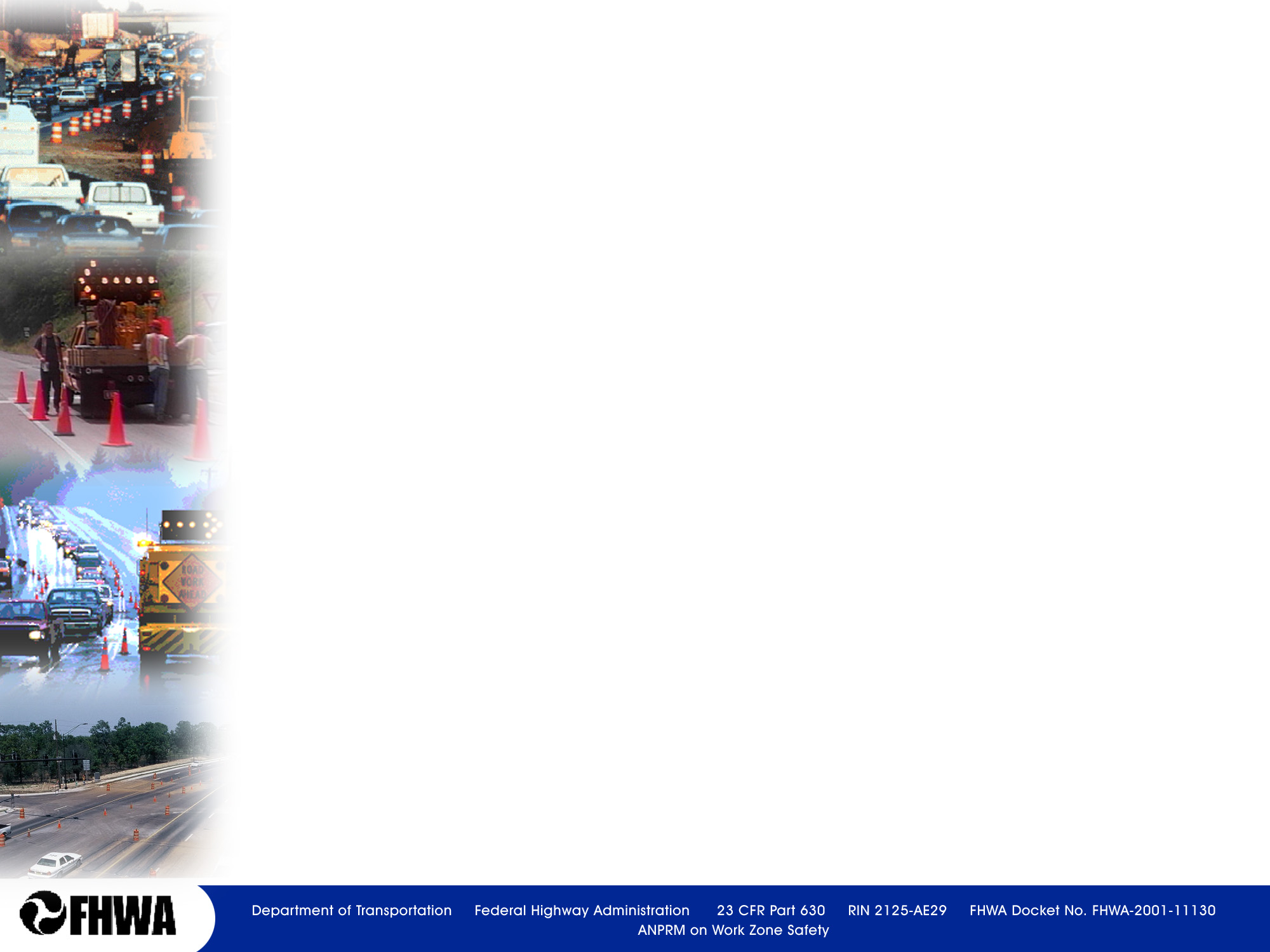 TMP Development
Module 9
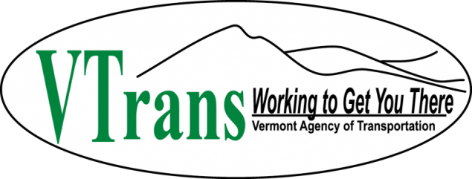 Considerations
Estimate and budget for TMP development and implementation early in project development (update as appropriate throughout project)
Consider and address WZ impacts from a broad transportation management perspective (rather than solely a traffic control perspective)
Coordinate with key parties to jointly identify WZ impacts issues to account for and management strategies to address them
Strive to use strategies that keep lanes open, especially during peak traffic times
Considerations (continued)
Consider using extended closures or full closures versus numerous night closures
Consider strategies that facilitate decision-making by the public to avoid the WZ (e.g., public awareness, advance signage in locations prior to key motorist decision points)
Training is important for all personnel involved in TMPs 
Management support is needed for effective TMP efforts
Conduct assessments of the TMP’s performance and provide feedback all entities involved.
Sample TMP
Z:\Highways\MOB\TSERV\TSMO\TrafficOperations\WORK ZONE TRAFFIC MANAGEMENT\Traffic Management Plan\TMP Template review comments 06012015.docx